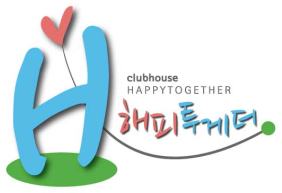 환영합니다~~^^*
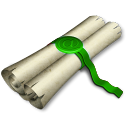 1. 클럽하우스 모델
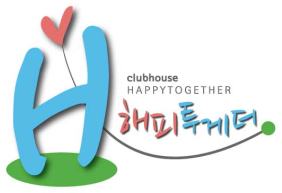 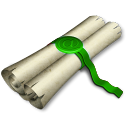 2. 한국의 클럽하우스
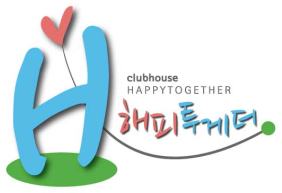 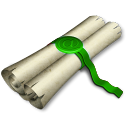 3. 클럽하우스 “People”
회원
People with Mental  Health  Problem
정신장애를 가진 사람들, 질환이 아닌 ‘사람’에 초점
기관 운영의 기본 구성원
직원
People with support to growth
정신장애를 가진 사람들이 지역사회에서 강점과 가능성을 찾고 자신의 꿈을 실현하며 성장할 수 있도록 지원하는 사람
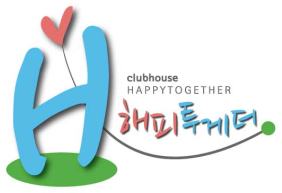 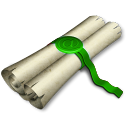 4. 비전
비전
클럽하우스 해피투게더는 
정신장애인이 소중한 사람으로 존중받고 
자신의 능력을 마음껏 발휘하며 
행복한 삶을 만들어가는
클럽하우스 공동체를 지향합니다.
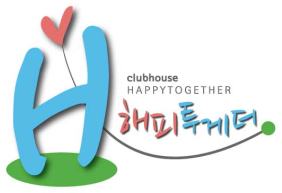 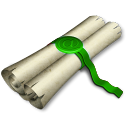 5. 철학과 사명
철학과 사명
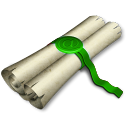 6. 조직도
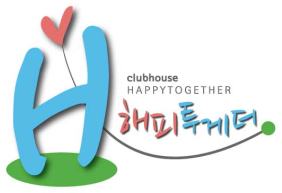 운영자문
후원가족
시설장
취업
홍보부
식품
행정부
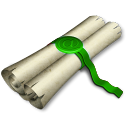 7-1. 부서구성 및 업무
시설장: 김정태
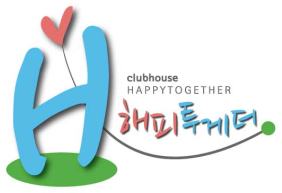 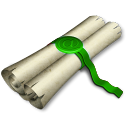 7-2. 부서구성 및 업무
식품행정부
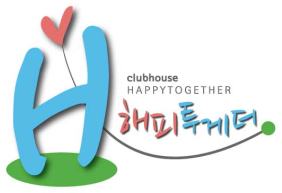 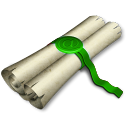 7-3. 부서구성 및 업무
취업홍보부
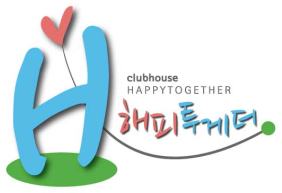 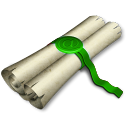 8. 회복 프로그램
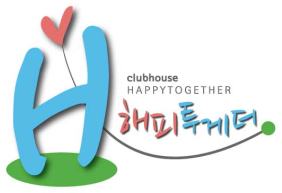 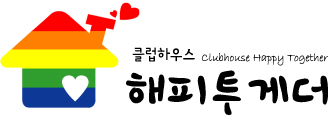 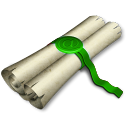 8-1. 회복 프로그램
       해피투게더에서 ‘하는 일’
사회생활에 필요한 일
       - 부서활동: 일중심의 일과활동
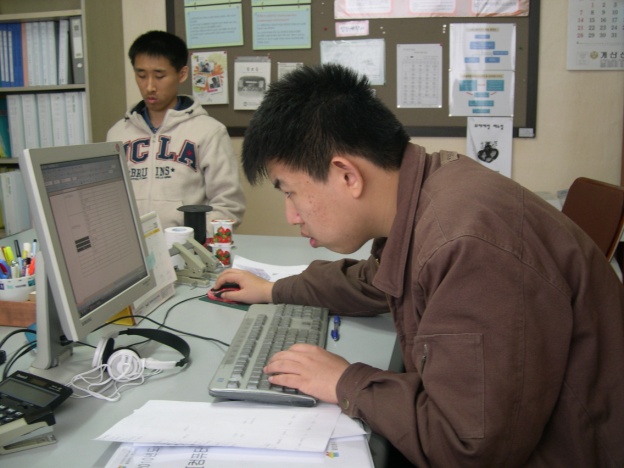 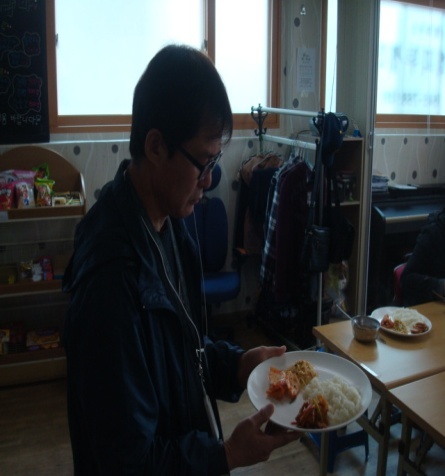 * 부서에 소속되어 사회 생활에 필요한 일에 자발적으로 참여
* 문서작업, 행정업무, 전화 받기, 식사준비, 회의 진행 등
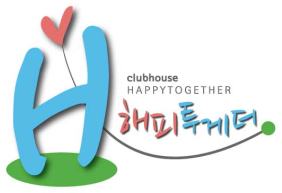 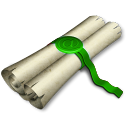 8-1. 회복 프로그램
       해피투게더에서 ‘하는 일’
교육, 배움의 기회
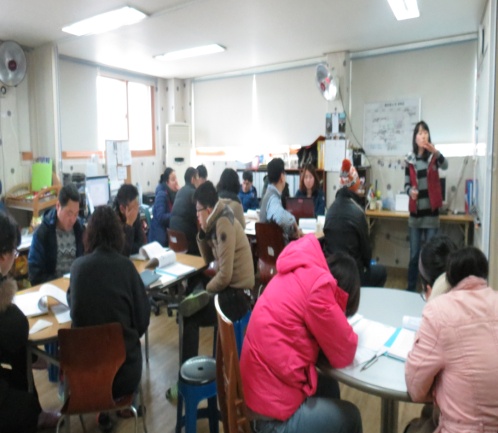 * 정신장애로 중단 된 학업의 기회, 배움에 대한 열정을 지원
* 성인교육, 학업지원교육, 클럽하우스 교육 및 토론 등
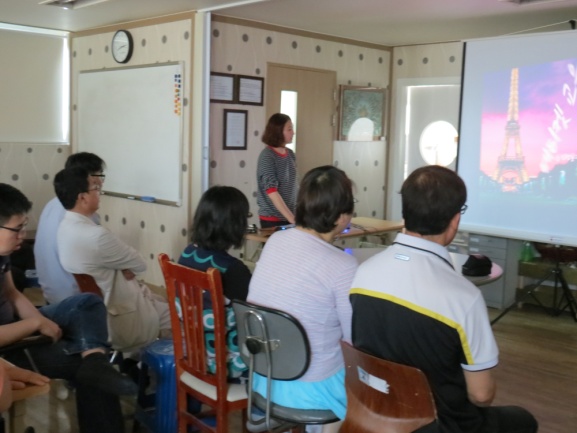 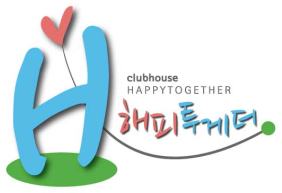 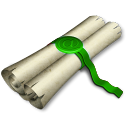 8-1. 회복 프로그램
       해피투게더에서 ‘하는 일’
일하는 기쁨, 취업의 기회 마련
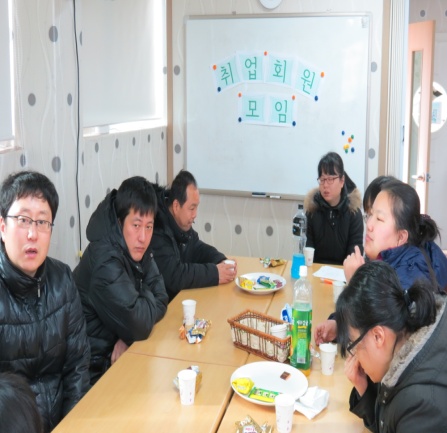 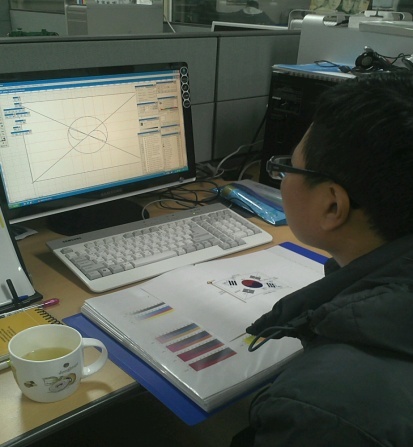 * 회원의 취업 활동을 위한 지원
* 취업교육, 취업장 개발 및 방문지원, 취업자 모임 등
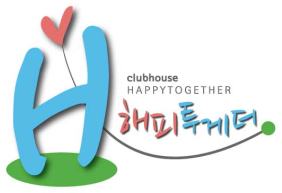 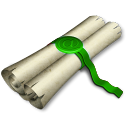 8-1. 회복 프로그램
       해피투게더에서 ‘하는 일’
다양한 여가활동의 기회
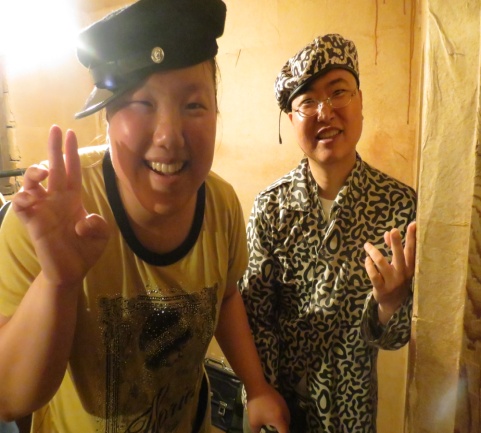 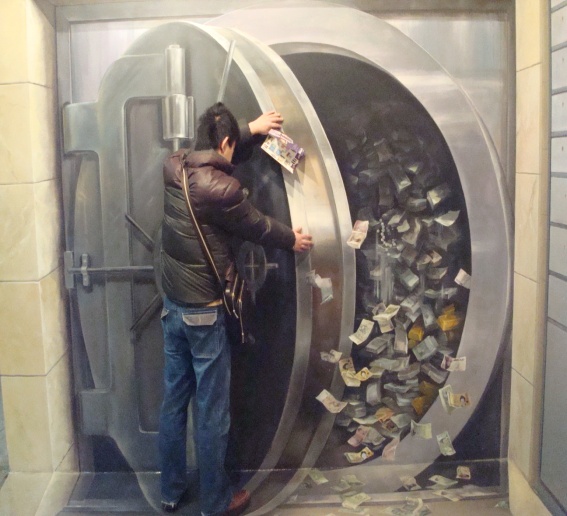 * 저녁프로그램(월 1회), 주말프로그램(월2회), 해피시네마(월1회), POP, 각종 동아리 활동(해피로즈 , 일본문화 여행, 운동동아리 등), 저녁day 등
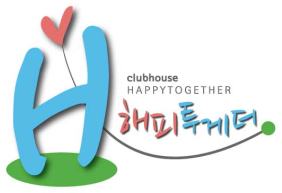 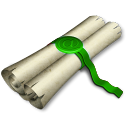 8-1. 회복 프로그램
       해피투게더에서 ‘하는 일’
정신장애인 가족을 응원합니다!!
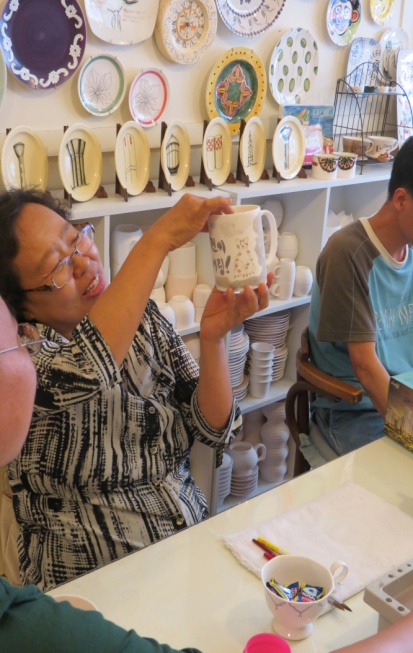 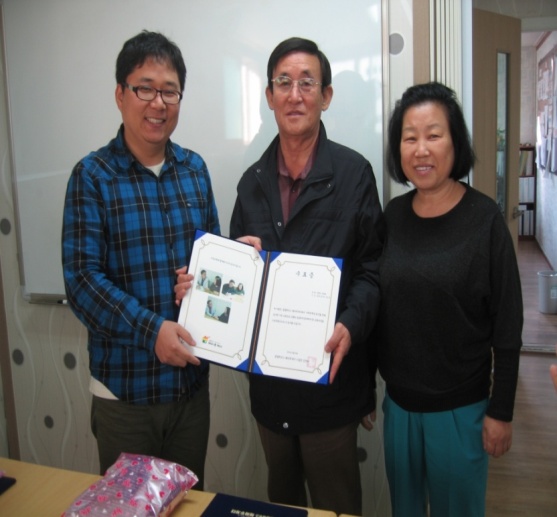 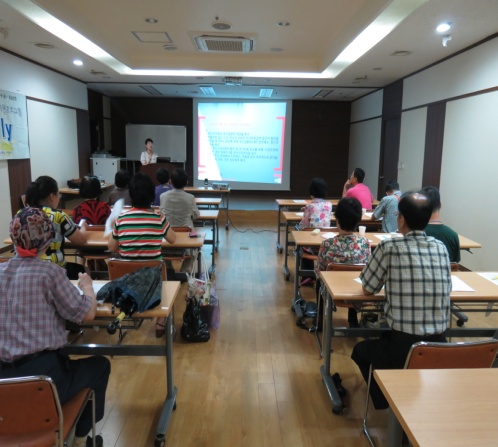 * 가족 교육 및 모임
* 가족과 함께하는 문화활동 등
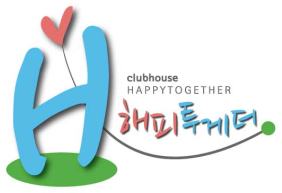 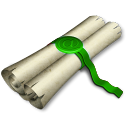 9. 등록안내
‘평생회원’ 등록안내
해피투게더는 여러분의 회복을 지원합니다.
감사합니다*^^*
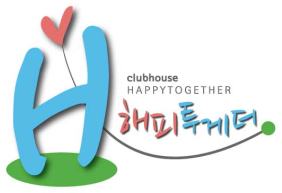